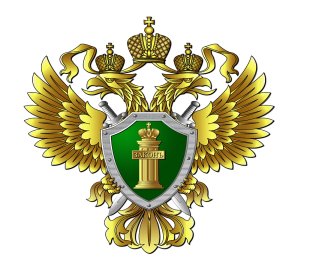 ОРЕНБУРГСКАЯ ТРАНСПОРТНАЯ ПРОКУРАТУРА  г. Оренбург, Проспект Парковый, д. 6, тел. 301-320                                     ПАМЯТКА
Статья 143 УК РФ. Нарушение требований охраны труда
Статьей 143 УК РФ предусмотрена уголовная ответственность за нарушения требований охраны труда, лицом, на которое возложены обязанности по их соблюдению, если это повлекло по неосторожности причинение тяжкого вреда человека либо, смерть человека, смерть двух и более лиц.
Исходя из примечания к данной статье, под требованиями охраны труда понимаются государственные нормативные требования охраны труда, содержащиеся в федеральных законах и иных нормативных правовых актах Российской Федерации, законах и иных нормативных правовых актах субъектов Российской Федерации.
С учетом того, что преступление, предусмотренное данной статьей, посягает на общественные отношения, связанные с обеспечением сохранения жизни и здоровья работников в процессе трудовой деятельности, а также иных лиц, участвующих в производственной деятельности работодателя, потерпевшими по уголовным делам об этом преступлении могут быть не только работники, с которыми в установленном порядке заключены трудовые договоры, но и те лица, с которыми такой договор не заключался либо не был оформлен надлежащим образом, но они приступили к работе с ведома или по поручению работодателя либо его уполномоченного представителя.
Субъектами данного преступления могут быть руководители организаций, их заместители, главные специалисты, руководители структурных подразделений организаций, специалисты службы охраны труда и иные лица, на которых в установленном законом порядке (в том числе в силу их служебного положения или по специальному распоряжению) возложены обязанности по обеспечению соблюдения требований охраны труда.
Наказание за нарушение требований охраны труда, повлекшее по неосторожности причинение тяжкого вреда здоровью человека предусмотрено в виде штрафам в размере до четырехсот тысяч рублей или в размере заработной платы или иного дохода осужденного за период до восемнадцати месяцев, либо обязательных работ на срок от ста восьмидесяти до двухсот сорока часов, либо исправительных работ на срок до двух лет, либо принудительных работ на срок до одного года, либо лишения свободы на тот же срок с лишением права занимать определенные должности или заниматься определенной деятельностью на срок до одного года или без такового (ч.1 ст. 143 УК РФ).

В случае если те же деяния, повлекли по неосторожности смерть человека,законодатель предусмотрел наказание в виде принудительных работ на срок до четырех лет либо лишение свободы на тот же срок с лишением права занимать определенные должности или заниматься определенной деятельностью на срок до трех лет или без такового (ч.2 ст.143 УК РФ).

При наступлении по неосторожности смерти двух и более лиц предусмотрено более строгое наказание в виде принудительных работ на срок до пяти лет либо лишение свободы на тот же срок с лишением права занимать определенные должности или заниматься определенной деятельностью на срок до трех лет или без такового (ч.3 ст. 143 УК РФ).